服务贸易和
服务外包基础知识
广西商务厅舒奇
2017年10月31日
目录
CONTENTS
一、服务贸易概念
二、什么是服务外包
三、服务外包与服务贸易
一
服务贸易概念
一、服务贸易概念
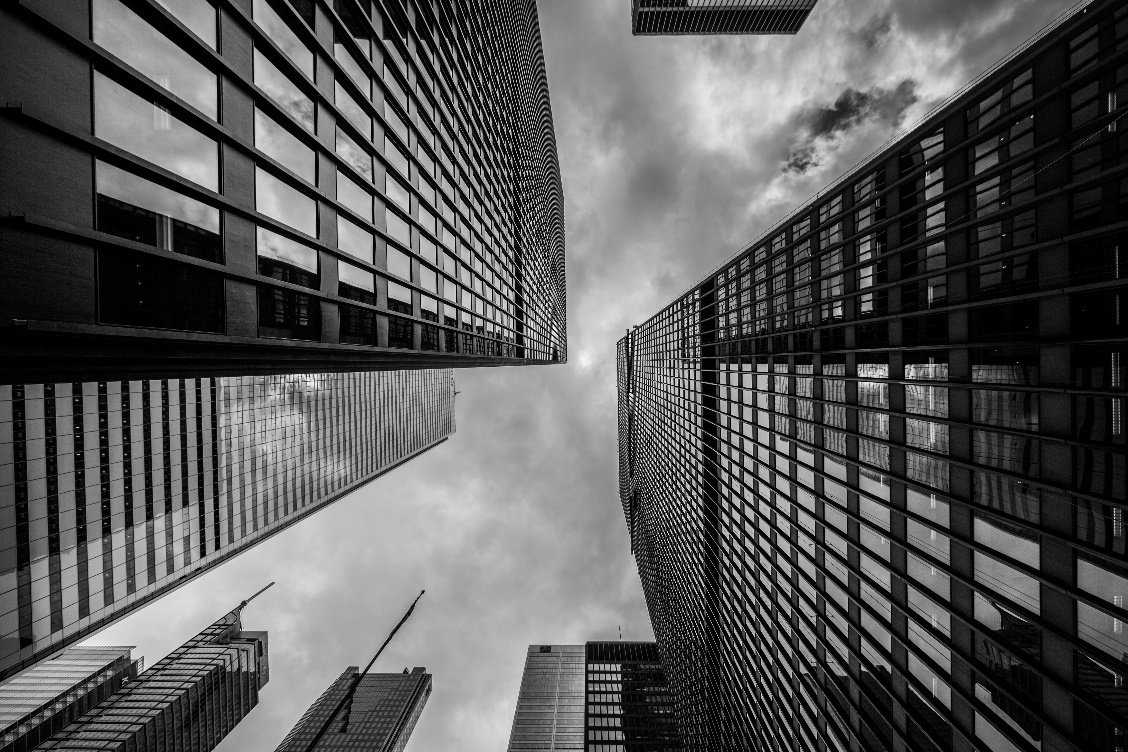 1.服务贸易（Trade in Services）
是指一国与世界其他国家或地区之间的服务交换，是一国服务提供者向另一国或多国提供服务并获得外汇收益的交易过程。贸易一方向另一方提供服务并获得收入的过程称为服务出口或服务输出，购买他人服务的一方称为服务进口或服务输入。狭义的服务贸易仅指为国际货物贸易服务的运输、保险、金融以及旅游等无形贸易。广义的服务贸易还包括现代发展起来的、除了与货物贸易有关的服务以外的新的贸易活动，如承包劳务、卫星传送和传播等。
一、服务贸易概念
按照世界贸易组织在《服务贸易总协定》（GATS）中对服务贸易的界定，服务贸易有四种服务提供方式：
01
02
跨境交付(Cross-border Supply)，指从一国境内向另一国境内提供服务。如电讯、邮政和金融。
境外消费(Consumption Abroad)，指在一国境内向其他国家的消费者提供服务。如旅游、留学。
商业存在(Commercial presence)，指一个国家通过在另一个国家境内建立某种形式的商业机构提供服务。如外资服务业企业。
自然人流动(Movement of personnel)，
指一个国家的个人在另一国家境内以自然人存在的形式提供服务。如外籍教师、律师等以自然人的身份在一国境内提供服务。这四项内容包含了跨境和非跨境两类交易活动。其中跨境交付，境外消费和自然人流动，属跨境交易。商业存在为非跨境交易。完整的国际服务贸易概念应包含跨境交易和非跨境交易的全部内容。
03
04
一、服务贸易概念
服务贸易特点：与货物贸易相比，服务贸易具有以下几个明显的特点：
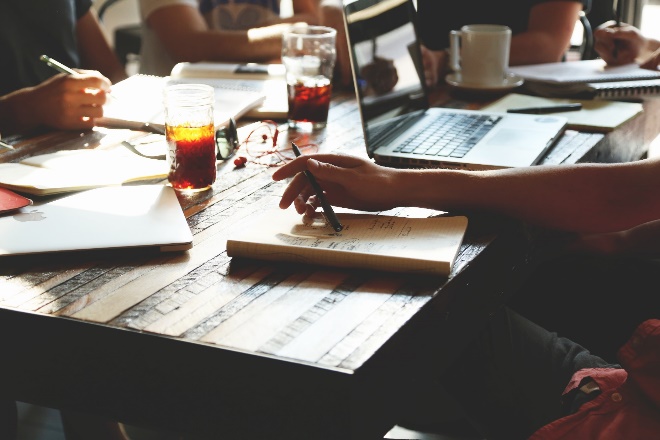 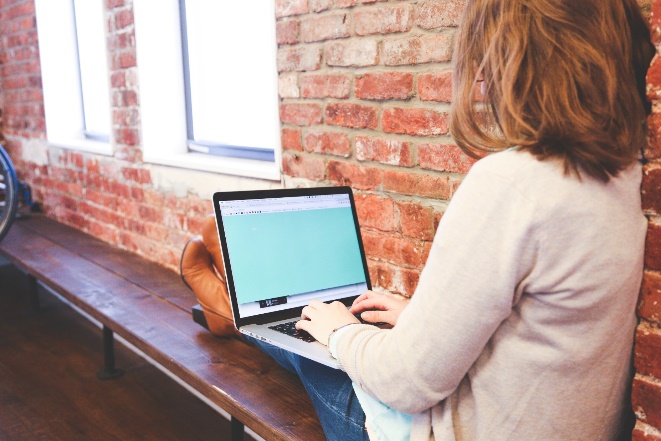 （3）服务贸易更多地依赖于生产要素的国际移动和服务机构的跨国设置，无论服务贸易的形式如何，它都与资本，劳动力和信息等生产要素的跨国移动密切相关。
（1）服务贸易标的物是无形的，具有不可触摸性，不可储存性和不易运输性，这就导致服务出口方式的多样化。
（2）服务的生产与消费往往是同时发生的，通常无法将服务进行再生产和套利活动，所以服务的生产和出口过程一定程度上讲也就是服务的进口和消费过程。
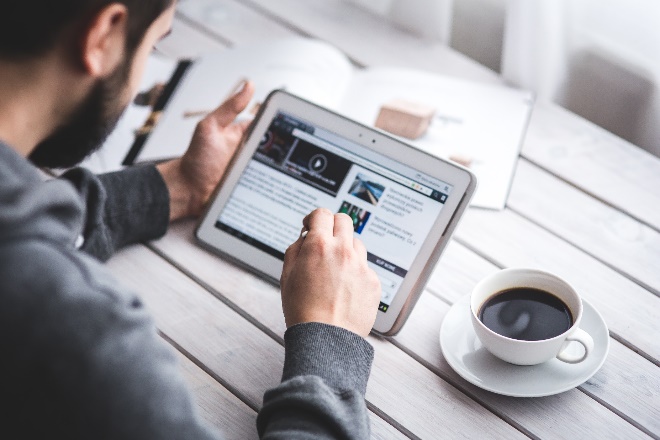 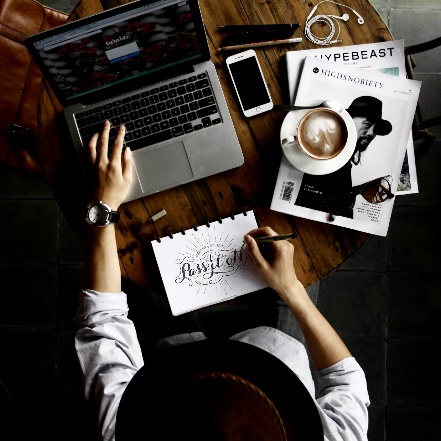 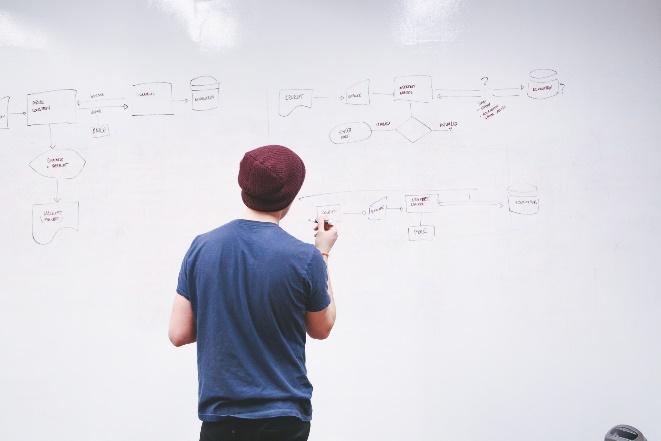 （4）服务贸易的统计数据和货物贸易一样，在各国国际收支表中得到体现.但是，服务贸易的统计数据却无法象货物贸易那样，在各国海关进出口统计上显示。
（5）对服务贸易的监控往往只能通过国家立法和制定行政法规来达到目的，因此它所涉及的法规形式和强度都远远超过货物贸易。
二
什么是服务外包
二、什么是服务外包
信息技术外包
Information Technology Outsourcing
服务外包
Outsourcing
知识流程外包
Knowledge Process Outsourcing
商业流程外包
Business Process Outsourcing
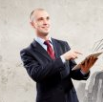 服务外包（Outsourcing）是指企业为了将有限资源专注于其核心竞争力，以信息技术为依托，利用外部专业服务商的知识劳动力，来完成原来由企业内部完成的工作，从而达到降低成本、提高效率、提升企业对市场环境迅速应变能力并优化企业核心竞争力的一种服务模式。
它包括BPO（Business Process Outsourcing，商业流程外包），ITO（Information Technology Outsourcing，信息技术外包、 KPO（Knowledge Process Outsourcing，知识流程外包）。三者统称为服务外包业。目前，服务外包广泛应用于IT服务、人力资源管理、金融、会计、客户服务、研发、产品设计等众多领域，服务层次不断提高，服务附加值明显增大。根据美国邓百氏公司的调查，全球的企业外包领域中扩张最快速的是IT服务、人力资源管理、媒体公关管理、客户服务、市场营销。
三
服务外包与服务贸易
三、服务外包与服务贸易
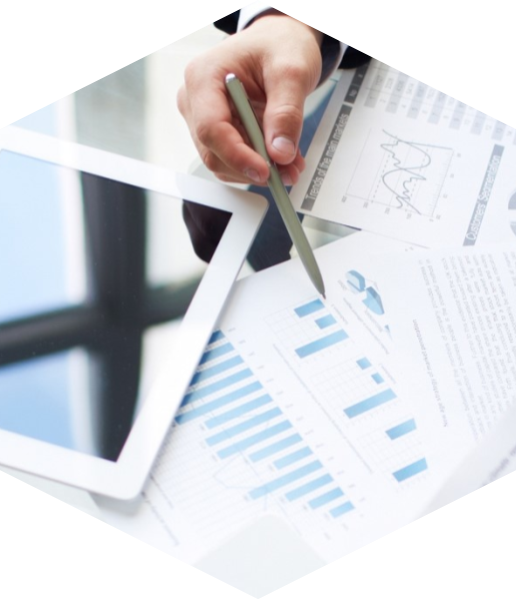 WTO的《服务贸易总协定》将服务分为12个部门，即商务服务、通信服务、建筑和相关工程服务、分销服务、教育服务、环境服务、金融服务、健康服务、旅游服务、娱乐文化和体育服务、运输服务、其他服务。服务外包可以按这12个部门进行分类。
三、服务外包与服务贸易
服务外包中的离岸服务外包是国际服务贸易中迅速增长的一部分，包括远距离海外购买服务，如电话、传真、因特网等等，主要属于《服务贸易总协定》中定义的四种服务贸易方式中的第一种，即跨境交付。服务外包作为一种新的服务贸易业务逐渐衍生出来，如近年来出现的大型呼叫中心、数据库服务、远程财务处理。以电子信息为主和以高科技为先导的服务外包正在成为国际服务贸易中增长最快的部分。
谢 谢 大 家！
THANKYOU